Robustness of Neural Networks: A Probabilistic and Practical Perspective
Ravi Mangal		Aditya V. Nori		Alessandro Orso
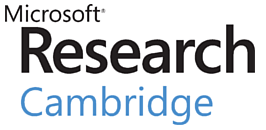 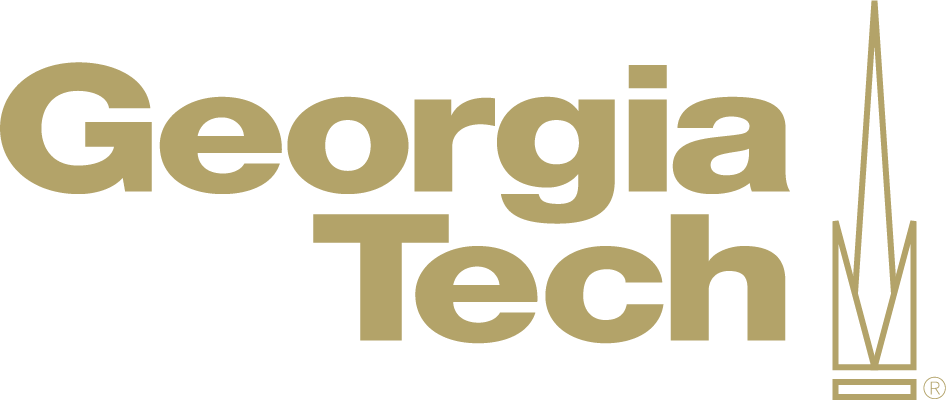 The Discovery of Adversarial Examples
Szegedy et al. (2013), Goodfellow et al. (2014) observe a curious phenomenon
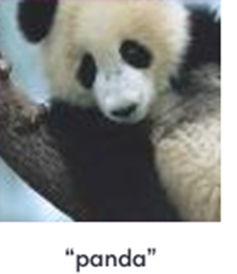 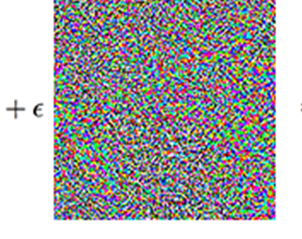 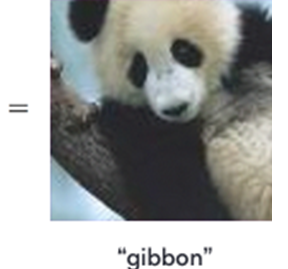 [Speaker Notes: Mention robustness]
What the heck is going on?
Why do neural networks exhibit such behavior?

How can we train neural networks  to be robust?

How can we check if a trained neural network is robust?
How to specify robustness?
How to specify robustness?
[Speaker Notes: Both robustness notions motivated by security considerations. consider the worst-case scenarios. Defined over “ALL” inputs. Even a single example of violation is not acceptable. But SE experience suggests that its okay to relax]
A Perspective Shift : From Adversarial to Non-Adversarial
Local and global robustness motivated by security considerations
Inputs generated by malicious entities
No adversarial examples tolerated

Our thesis: Non-adversarial setting is useful and understudied
Inputs generated by natural, non-malicious entities 
Tolerance for rarely exhibit non-robust behavior
A Probabilistic View
*
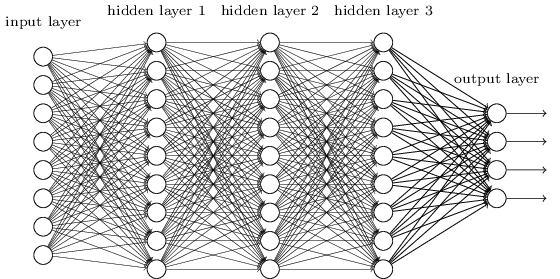 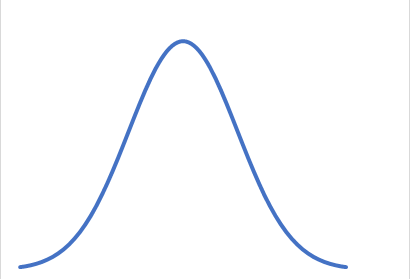 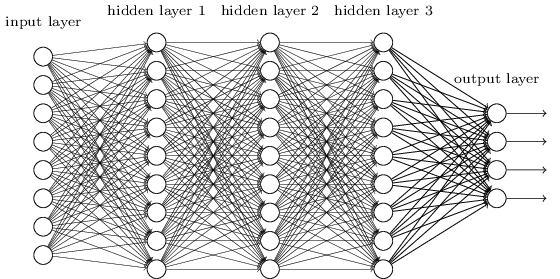 *Michael A. Nielsen, "Neural Networks and Deep Learning", Determination Press, 2015
Non-Adversarial, Probabilistic Robustness
Non-Adversarial, Probabilistic Robustness
Sketch of an Algorithm
Combine statistical and symbolic techniques

Statistical – Sample inputs 

Symbolic – Perform backwards abstract interpretation to find input regions to sample from
Summary
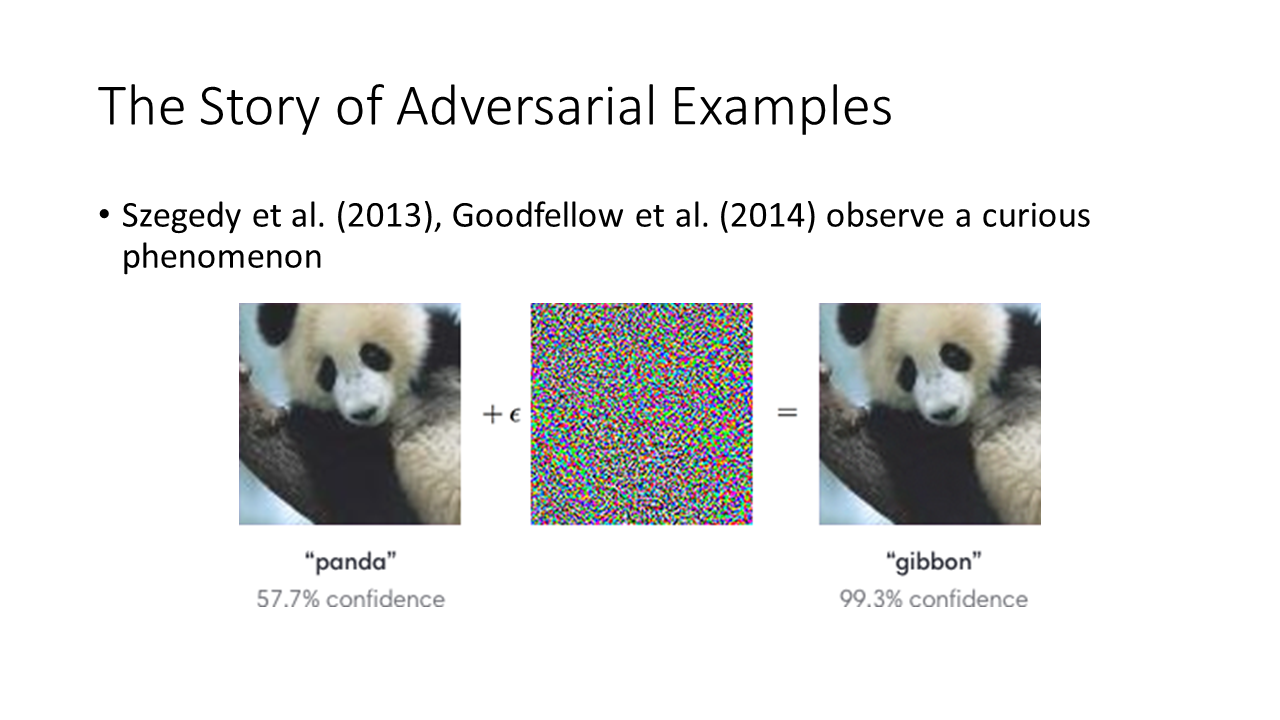 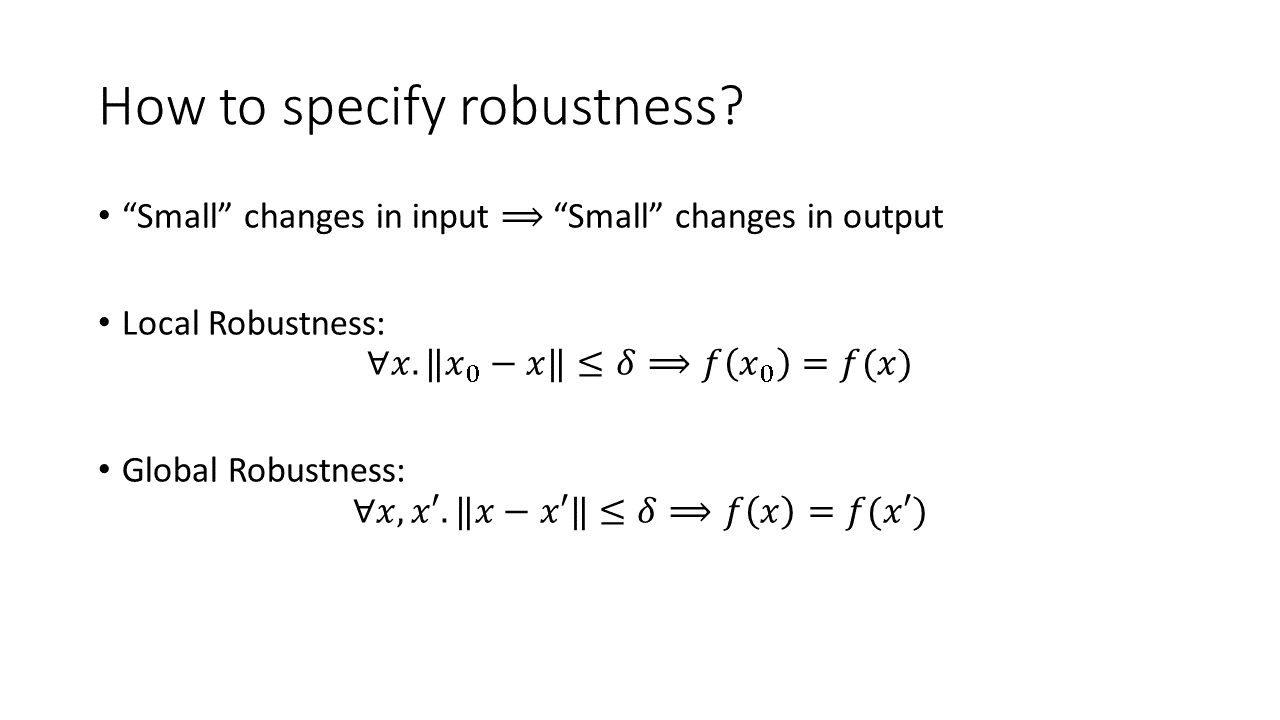 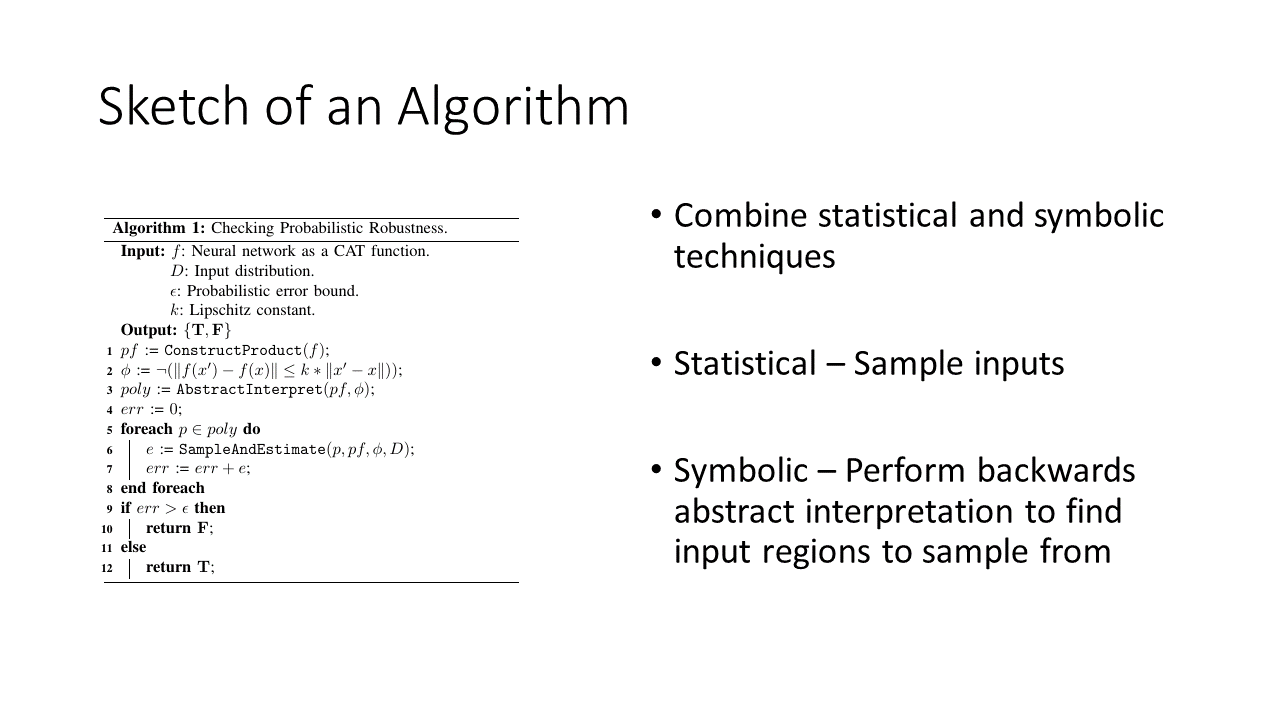 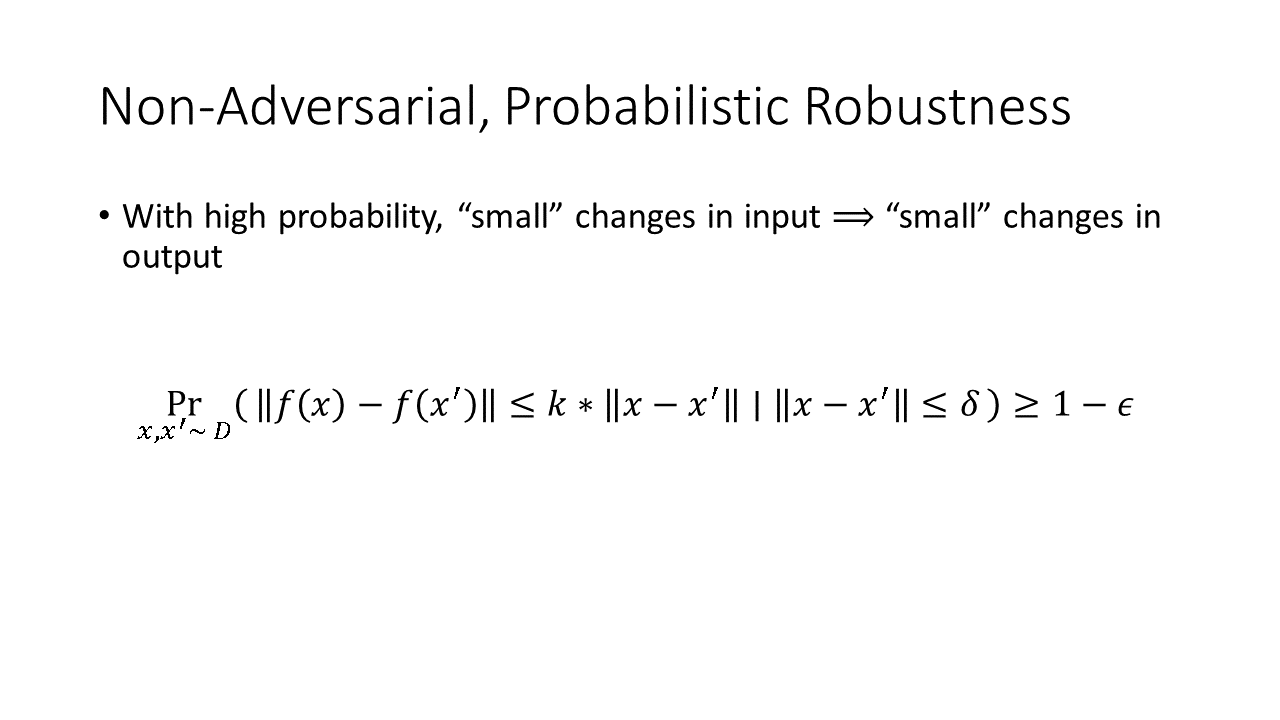 Extra: Sketch of an Algorithm
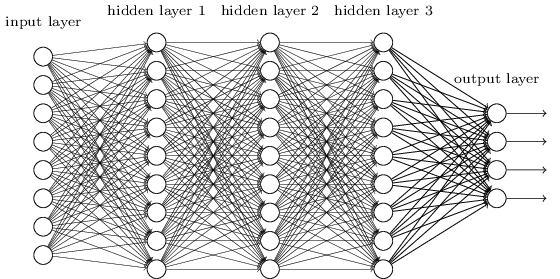 Backwards Abstract
Interpreter
Regions to sample from
*
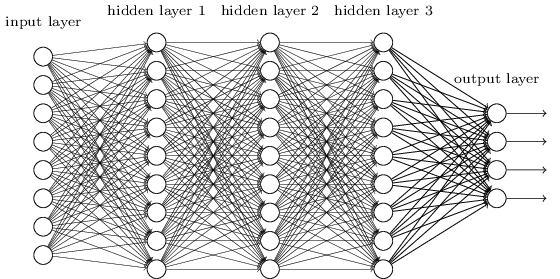 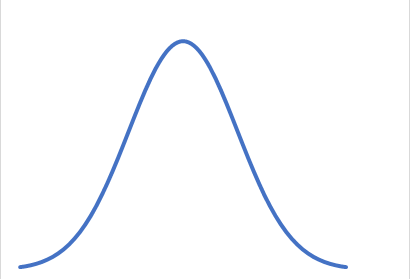 Sampler
Estimate
Updater
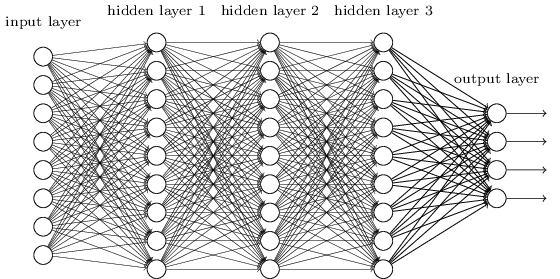